Консультация для родителей«Комплекс упражнений по профилактике плоскостопия»
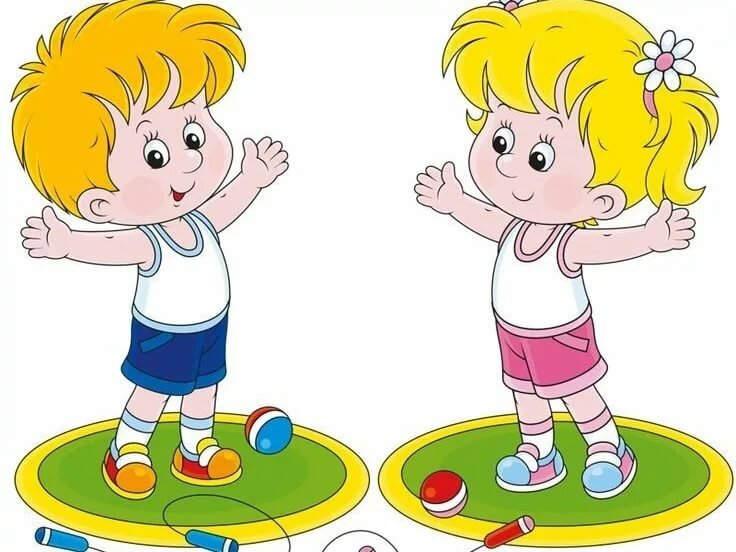 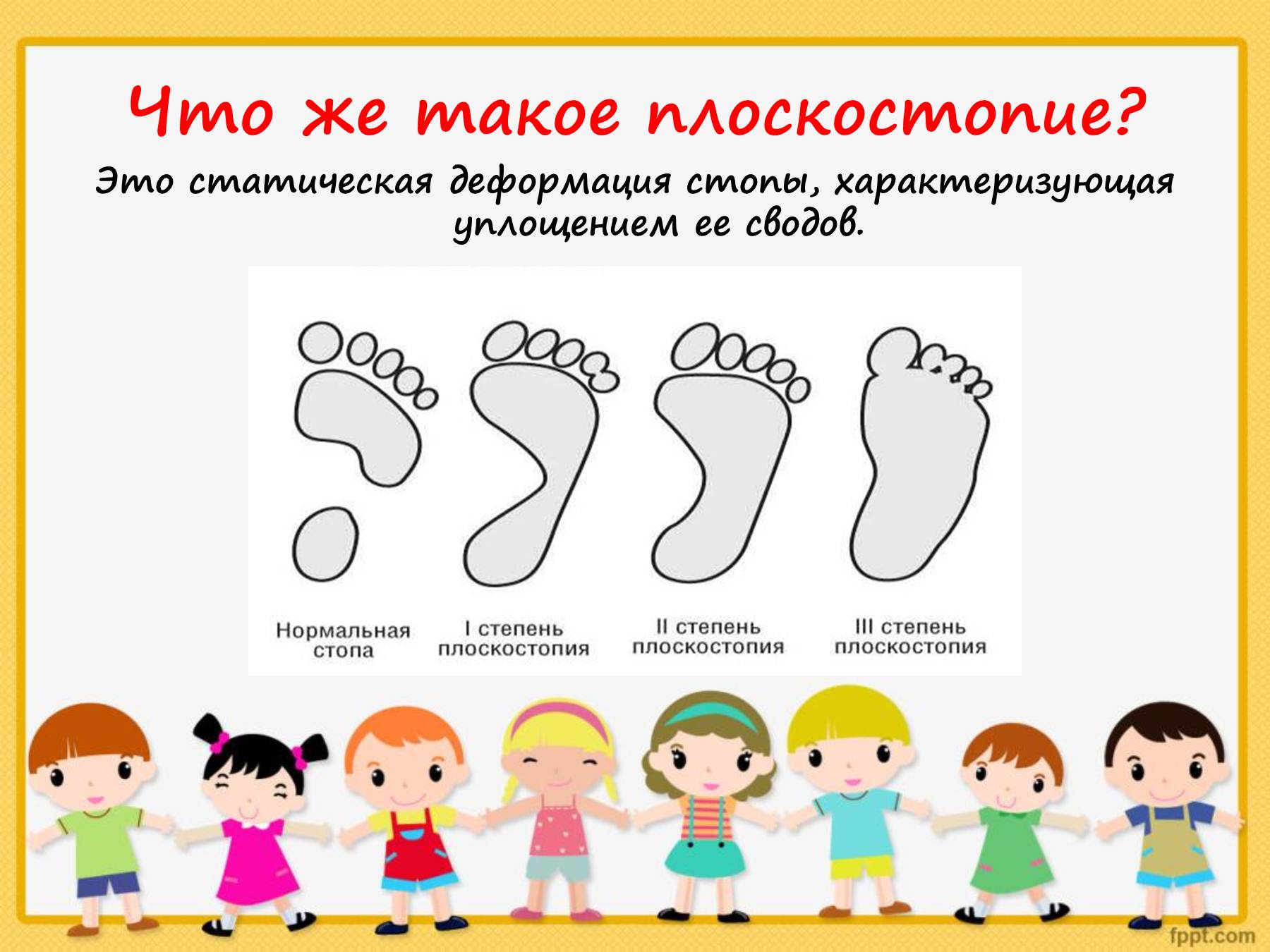 Признаки плоскостопия
быстрая утомляемость ног;
к вечеру возможное появление отека стоп;
ноющие боли при состоянии или ходьбе в голенях и стопах;
быстрое изнашивание внутренней стороны подошвы;
ребенок ходит с широко расставленными ногами, слегка сгибая ноги в коленях. развернув стопы;
стопа имеет неправильную форму или становится шире;
врастание ногтей пальцев ног в кожу;
искривление пальцев ног;
появление мозолей.
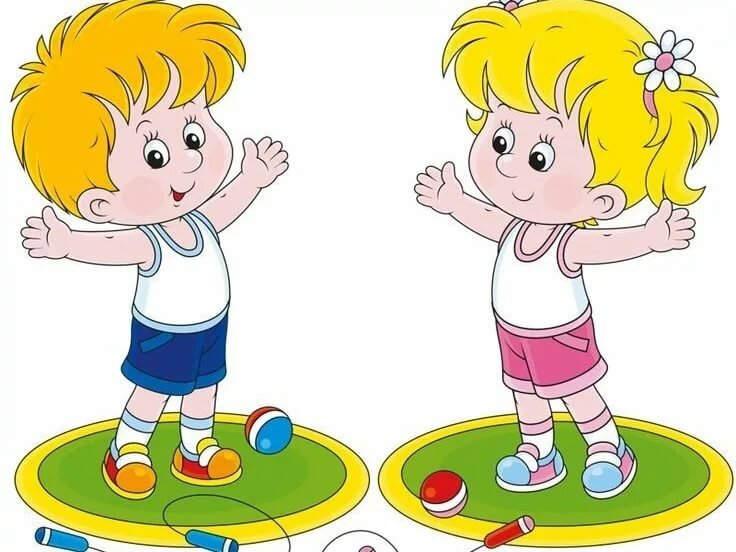 Комплекс упражнений по профилактике плоскостопия
Ходьба:
на месте, не отрывая носки от пола;
на носках;
в присяде на носках; 
в полуприсяде;
Перекатом с пятки на носок;
На внешней стороне стопы;
Приставным шагом по обручу (палке, канату);
По кочкам;
По ребристой дорожке (замена: упаковка от яиц).
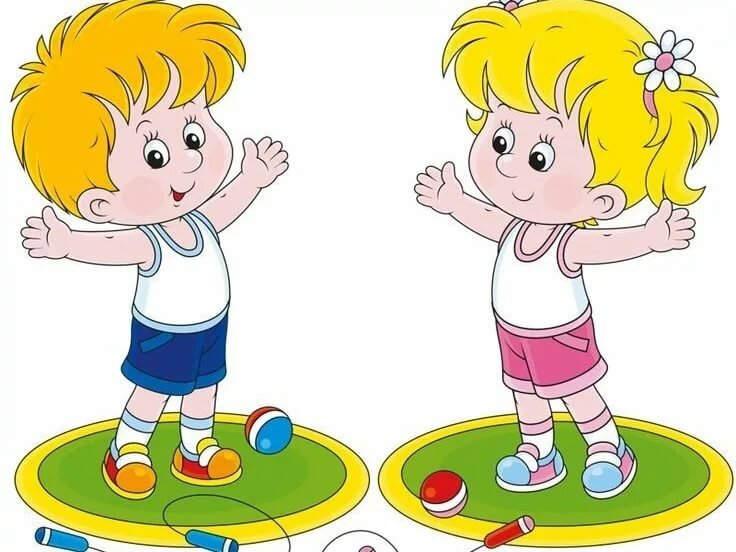 Комплекс упражнений по профилактике плоскостопия
Прокатывание предметов подошвами ног:
игольчатых мячиков;
палочек;
мелких шариков.
Собирание пальцами ног:
шишек;
мелких игрушек;
карандашей.
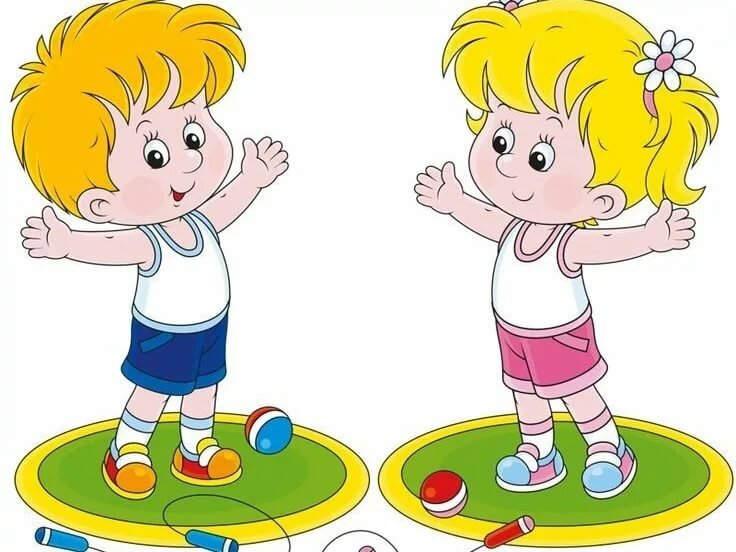 Будьте здоровы!
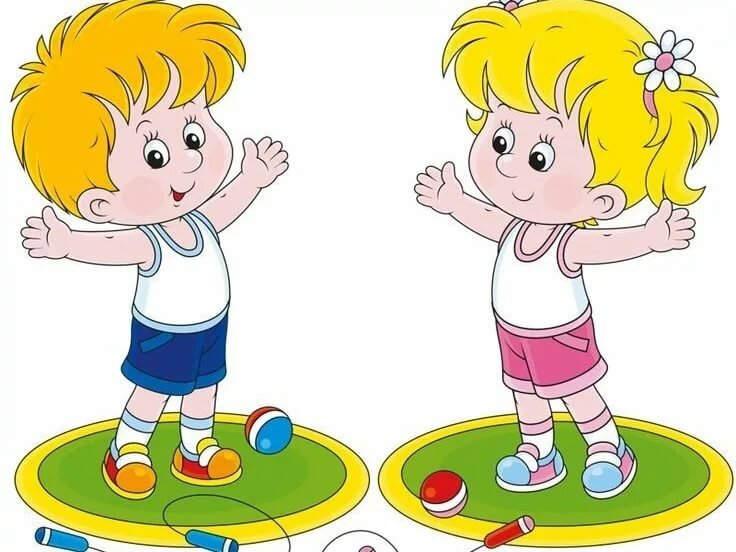